Go Back To Where You Came From
Ivan O’Mahoney
The Title – Go Back To Where You Came From
What attitude do you think a saying such as ‘Go back to where you came from’ might convey?

This is a program with a clear social agenda. It is a social experiment that goes beyond the participants and includes the audience on a national and global stage. It is therefore important that you explore the way the audience is positioned before even viewing the series.
Go Back To Where You Came From!
What does the title mean to you?
Who would use it?
When would they use it?
What does it say about the person using it?
What feelings is the title supposed to evoke in the audience?
“The title is a parody of the xenophobic exclamation ‘Go back to where you came from!’ aimed to undermine and mock Australian racism” – Douglas, K and Graham, P. 2013
What does this statement mean?
Do you agree with Douglas and Graham? Why/Why not?
Visual Literacy – Let’s Analyse!
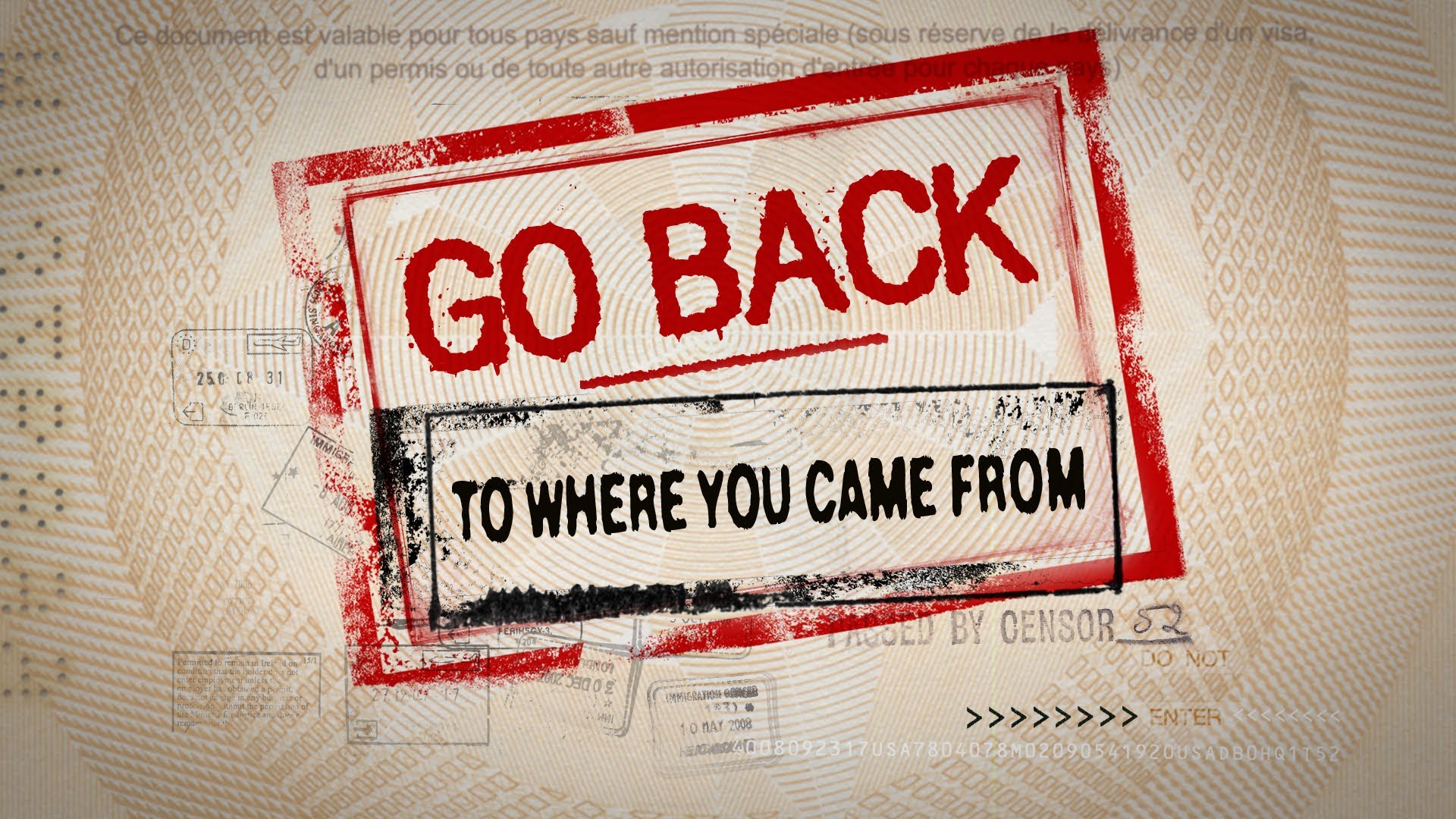 [Speaker Notes: Use ETA resource for sample responses.]
Exploring the visual design of the title:
Write a paragraph describing the impact of the logo and title of the show. How does it position the audience?
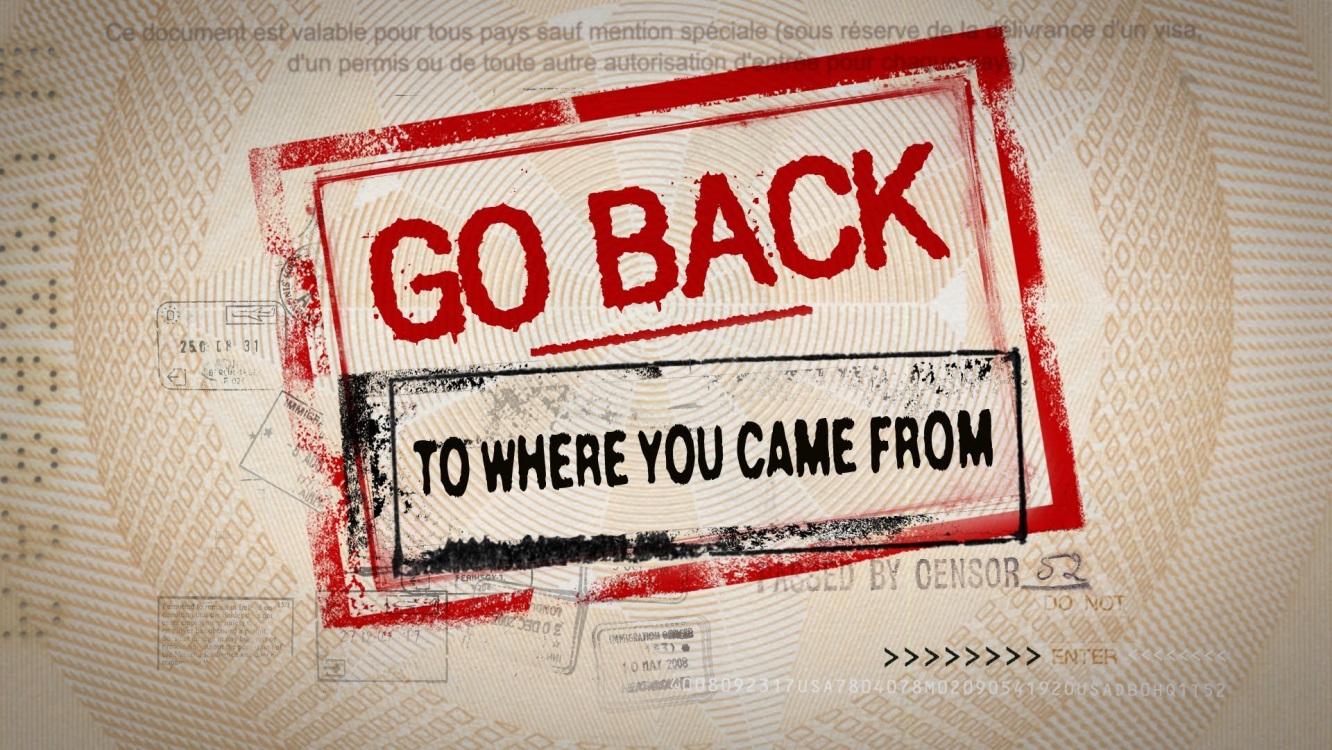